Spanish Y4 Stage 2 Autumn 1: Classroom objects and asking for an item .
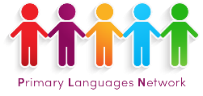 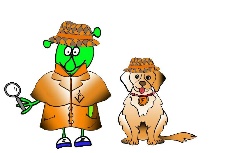 Language Detectives’ Memory Bank: Classroom objects and asking for an item.
Noun Bank
La clase- the classroom
La mochila – the rucksack
El lápiz - the pencil
El bolígrafo - the pen
El libro -  the book
Los lápices de colores – coloured pencils
La goma - the eraser
La mesa- the table
La silla- the chair
La regla- the ruler
Las tijeras – the scissors
El pegamento – the gluestick
Sound spelling 

“iz”

“j”

“ces”
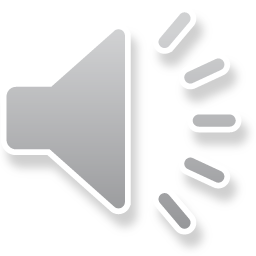 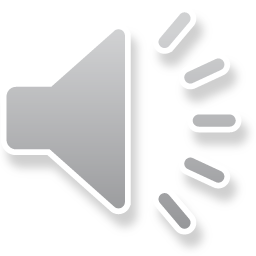 Grammar Bank
To say “I have” in Spanish we use “tengo..” (I have).
To say the negative ( I have not..) we use 
“no tengo…”.
Question and Answer Bank
 ¿Tienes?…….? – Have you got ……?
 Tengo ……        - I have …… 
 No tengo …- I have not ……
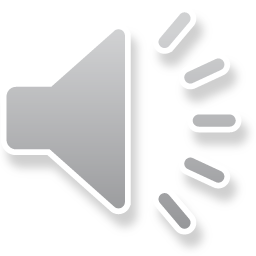